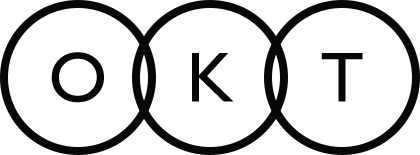 FUNDING FIRST NATIONS CHILD WELFARE IN ONTARIO: SHOW ME THE SHOONIYAA
Prepared by Maggie Wente, OKT LLP, mwente@oktlaw.com

Current to May 2021. Reader should note the information is not legal advice and is subject to change.
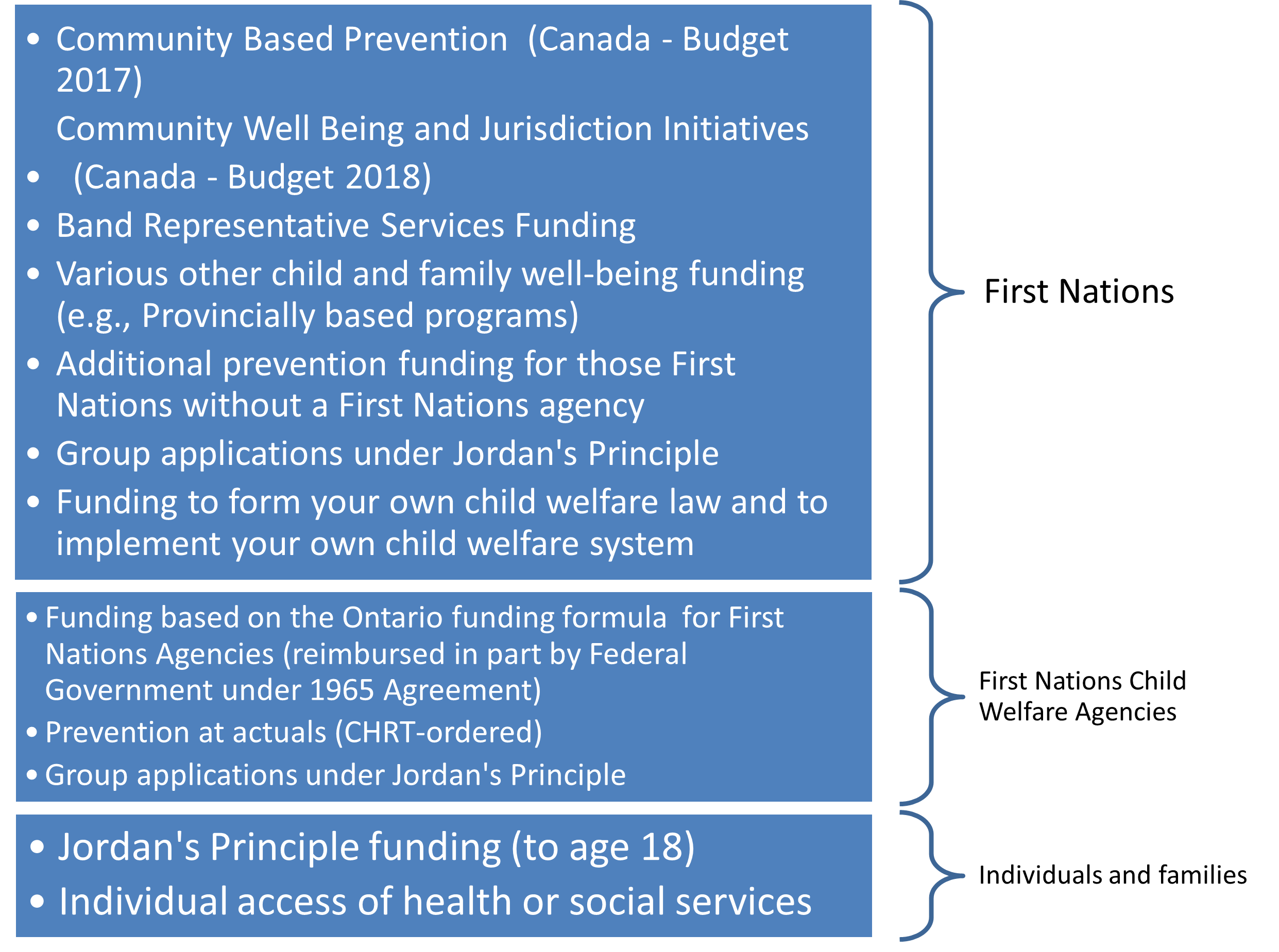 2
3
4
5
6
7
8
9
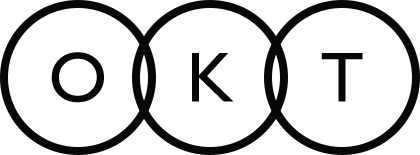